Unit 6  TV programmes
Welcome to the unit
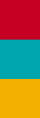 WWW.PPT818.COM
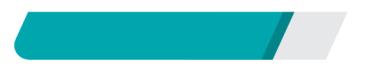 课前自主预习
real­life
dialogue
喜剧
done
get bored with…
take part in
of course
as busy as…
have nothing to do
all day
游戏表演，竞赛节目
访谈节目
getting bored with staying
get bored
as busy as I am
take part in
answer all the questions
win a big prize
on
talking about
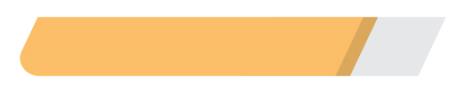 课堂互动探究
词汇点睛
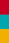 ●1　get bored with… 对……感到厌倦
[观察]  Eddie, aren't you getting bored with staying at home all day?
埃迪，你整天都待在家里难道不厌倦吗？
She is bored with her job. 
她对自己的工作感到厌烦。
[探究]  get/be bored with…意为“对……感到厌倦”，bored是
形容词，意为“厌倦的；烦闷的”，常修饰人。
[拓展] boring意为“________________”，通常用来修饰物。
It was boring to sit there without anything to do.
无所事事地坐在那里太无聊了。
令人厌倦的
活学活用
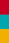 1．2017·黄石   In the future, robots will do ________ jobs in place of 
       people in order not to get us________．
        A．bored; bored                    B．boring; boring
        C．boring; bored                   D．bored; boring
C
【解析】考查形容词辨析。句意：在将来，机器人将代替人类做令  人厌烦的工作，以便不让我们感到厌烦。第一空修饰物，表示“令人厌烦的”，故用boring；第二空修饰人，表示“ 厌烦的”，故用bored。故选C。
●2　a little一些；一点儿
[观察] Of course, I need a little sleep. 
 当然，我需要小睡一会儿。
[探究] a little意为 “一些；一点儿”，常用来修饰
 ___________。
 little的比较级和最高级分别为less和least。
不可数名词
[辨析] few, a few, little与a little
否定
肯定
不可数
2 .The doctor told Mary to eat ________ vegetables and ________
    meat because she was getting fatter and fatter. 
     A．much; little          B．more; less
     C．many; few            D．more; fewer
B
[探究]  take part in意为“参加；参与(某项活动或赛事)”，  
表示“积极参加”可用“____________________”。
take an active part in
●3　take part in 参加；参与(某项活动或赛事)
[观察]  I hope one day I can take part in one of them, answer all 
the questions and win a big prize!
我希望有一天我能参加其中的一个(节目)，回答所有的问题并
赢取大奖！
[辨析]  join, join (sb) in与 take part in
I also joined some school clubs. They helped me grow. 
我还加入了一些学校社团，它们帮助我成长了。
He joined us in the discussion yesterday.昨天他参加了我们的讨论。
The students who are good at English took part in the contest.
那些擅长英语的学生参加了这次比赛。
3．(1)用join, join in或take part in的适当形式填空 
     ①My brother __________ the army in 2002.
     ②How many countries will __________ the World Cup?
     ③Would you please____________ the game?
     ④You are welcome to____________ us.
joined
take part in
join in
join
(2)单项选择
2017·贵港  —I'm going to Hong Kong next month. What about you,
Jenny?
—I will ________ social practice.
A．take part in      B．take place
C．take off              D．take action
A
【解析】考查动词短语辨析。句意：“我打算下个月去香港。你呢，珍妮？”“我将________社会实践活动。”take part in意为“参加”，符合句意，故选A。
句型透视
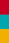 ●1　If you're as busy as I am, you won't get bored.
如果你像我一样忙碌，你就不会感到无聊。
[探究]  as busy as意为“和……一样忙”。“__________”结构常
用来表示“和……一样……”，两个as中间接_______________；
其否定结构为“not…so/as…as”。
as…as…
形容词或副词原级
I hope our countryside is as beautiful as European   
countryside.
我希望我们的农村能和欧洲的农村一样漂亮。
You should read more books, as carefully as you can!
你要多看书，尽可能认真地看！
活学活用
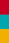 1．2017·曲靖  Jeff is a top student in our class. This Maths question
       is as ________ as ABC to him.
       A．harder     　           B．hard
       C．easier     　            D．easy
D
【解析】考查形容词的比较等级的用法。句意： 杰夫是我们班 上的尖子生，这道数学题对他来说就跟ABC一样简单 。表示“和……一样”用as…as结构，两个as之间应 用形容词或副词的原级。故选D。
●2　But you have nothing to do! 但你无事可做！
[探究]  have nothing to do意为“无事可做”。在这个结构中，
“to do”为动词不定式作定语，修饰不定代词nothing。不定代
词的修饰语常位于不定代词的后面。
Her family doesn't eat out unless there is something to celebrate.
她们一家不会外出吃饭，除非有事要庆祝。
[拓展] have nothing to do with意为“与……没关系；与 
……无关”。
I have nothing to do with that man. I've never seen him 
before.
我与那个人一点儿关系都没有，我以前从来没见过他。
2．(1)冰箱里没有吃的东西。
      There is ________________ in the fridge.
      (2)2017·常州这些疾病与噪音污染无关。
      The diseases ________________________________．
nothing to eat
have nothing to do with noise pollution
●3　There are always famous people on these shows talking 
about their lives. 
在这些节目中总有名人谈论他们的生活。
[探究] “There be＋主语＋现在分词…”表示动作正在进行或一
种状态。
There is someone waiting for him. 
有人在等他。
There's a piano standing against the wall. 
靠墙处有一架钢琴。
[拓展] “There be＋主语＋动词不定式…”表示动作尚未发生。
There will be nobody to look after the child. 
将没有人照顾这个孩子。
3.2017·渝北   There are some people ________ soccer in the park.
    A．play         　　    B．plays
   C．playing                D．to play
C
【解析】考查非谓语动词。句意：一些人正在公园里踢足球。 There be sb doing sth表示“有某人正在做某事”。故选C。